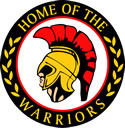 F. H. Collins Secondary School
Course Selection
for 
2020-2021 School Year
Grade Nine
English 9
Mathematics 9
Science 9
Social Studies 9
Physical Education 9
Second Language 9
Elective
Elective
Elective
Elective
English 9
Mathématiques 9
Sciences 9
Sciences humaines 9
Français langue 9
Physical Education 9
Elective
Elective
Elective
Elective
Pathway to Graduation
80 credits / 20 courses
•English 10
•Math 10 / Mathématiques 10
•Social Studies 10 / Sciences humaines 10
•Science 10 / Sciences 10
•Career Life Education 10/Éducation à la carrière 10
•Physical Education 10
•English 11
•Math 11 or 12 / Mathématiques 11 ou 12
•1 Social Studies  12/ Sciences humaines 12
•1 Science 11 or 12
• 1  Approved Fine Arts or Applied Skills (10-12)
English 12
Grade 12 Elective
Grade 12 Elective
Grade 12 Elective
4 additional electives (10-12)
Career Life Connections 12
     • 30 hrs Work Experience
     • 2.5 hrs/wk Physical Activity
     • Post-Secondary Planning      
•    Français langue (10, 11, 12)
     *A total of six Immersion courses 
     Grades 10-12
Grade Ten
English 10
Mathematics 10
Science 10
Social Studies 10
Physical Education 10
Career Life Education 10
Elective 10 (2nd lang.)
Elective 10
English 10
Mathématiques 10
Sciences 10
Sciences humaines 10
Physical Education 10
Éducation à la carrière 10
Français langue 10
Elective 10
Math 10
Workplace Math 10
Foundations and Pre-calculus 10
Extended Foundations  & Pre-cal 10 (over 2 semesters) and a possibility of A&W10
Les mathématiques pour les métiers et le millieu de travail 10

Fondements des mathématiques et pré-calcul 10
English 10
English 10 First Peoples
New Media 10 and
Spoken Words 10
English 10
Composition 10 and
Creative Writing 10 or
Literacy Studies 10
Grade Eleven
English 11 
Mathematics 11 or 12
1 Science 11 or 12
1 Social Studies  12
Elective
Elective
Elective 
Elective
English 11 
Mathématiques 11 ou 12
1 Sciences 11 or 12
1 Sciences humaines 12
 Français langue 11
Elective
Elective
Elective
English 11
English 11 First Peoples

Literary Studies and 
-New Media 11 or
-Spoken Language 11 or
-Writing 11
Math 11
Workplace Math 11

Foundations of Math 11

Pre-calculus Math 11
Les mathématiques pour les métiers et le milieu de travail 11

Fondements des mathématiques 11

Pré-calcul 11
Grade Twelve
English Studies 12 or English 12 First Peoples
Elective 12
Elective 12
Elective 12
Elective 12
Career Life Connections 12
English  Studies 12 or English 12 First Peoples
Français 12
Elective 12
Elective 12
Elective 12
Career Life Connections 12
Grade Twelve Electives
Academic Electives
Non-Academic Electives
Math (Foundations, Pre-calculus, Calculus, AP Calculus)
Anatomy and Physiology, Chemistry, Physics, Geology, Environmental Science,  20th Century World History, Literature, Yukon First Nations, Social Justice, Comparative World Religions, Human Geography,  Comparative Cultures, Creative Writing, Law Studies
French, Français Langue, Spanish
Math (Apprenticeship & Workplace)
Work Experience, Carpentry, Auto, Metal, Physical, Education, Psychology, Art, Instrumental Music (Band), numerous other courses
External credits
External Credits
Driver’s Ed 11 (2 credits)
Bronze Cross (2 credits)
NLS (2 credits)
Swim Instructor (2 credits)
Scuba Diving 
Athlete 10, 11 & 12 (4 credits each)
Royal Conservatory 10, 11 & 12 (4 credits each)
••• and many more
Keep Your Options Open
• Take a minimum of four to six academic grade 12 courses 

•  Check pre-requisite courses needed for your future desired program
University Admission Requirements
Science/Engineering
Humanities (Arts)/Fine Arts
English 12
Math 12 – Pre-calculus
Science 12
Science 12
Additional course for Alberta and Ontario
*Science – may require 
Physics 11
* Chemistry 12 & Physics 12 for        Engineering, recommend Calculus 12
English 12
3 0r 5 Grade 12 Academics



*Language 11 (Some universities)
* Math 11 (Foundations or Pre-calculus – check with university)
Programs
https://www.fadsyukon.com/

http://www.woodstreetcentre.ca/
PASE 9Plein Air et Sciences Environementales
PASE Semester
Alternate Semester
Sciences 9
Sciences humaines 9
Éducation physique 9
Plein Air 10
English 
Mathématiques 9
Français langue 9
Elective
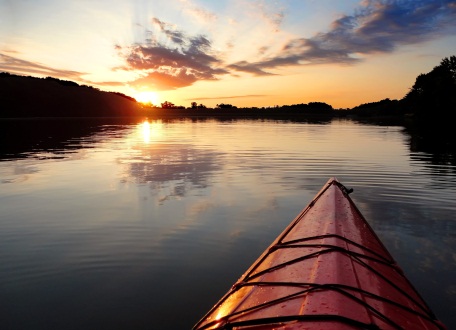 FACES – French - Achievement◊Challenge◊ Environment◊Stewardship
FACES Semester
Alternate Semester
Sciences humaines 10
Sciences naturelles 10
Éducation physique 10
Plein Air 10
English 10
Français Langue 10
Mathématiques 10
 Éducation à la carrière 10
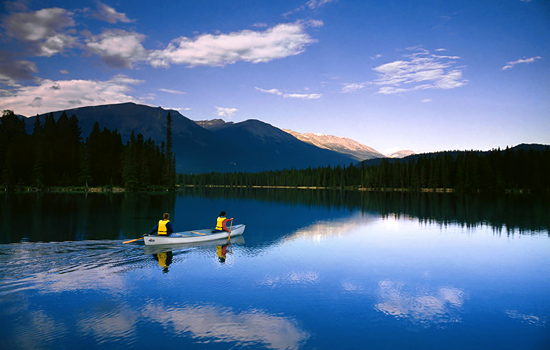 CHAOS 9Community◊Heritage◊Adventure◊Outdoors◊Skills
CHAOS Semester
Alternate Semester
English 9
Social Studies 9
Ancestral Technology 9
Physical Education 9
Math 9
Science 9
2nd language 9/elective 9
Elective
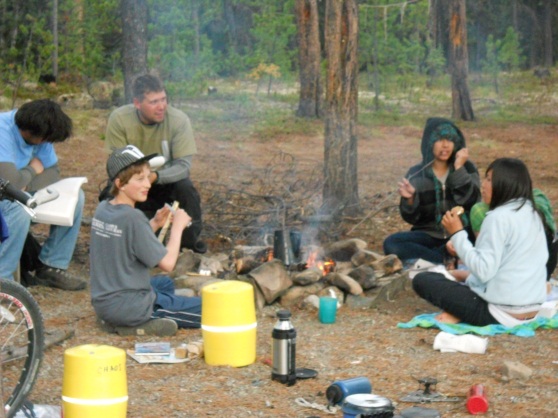 CHAOS 10Community◊Heritage◊Adventure◊Outdoors◊Skills
Chaos Semester
Alternate Semester
English First Peoples 10
Social Studies 10
Physical Education 10
Ancestral Technology 10
Math 10
Science 10
Career Life Education 10
Elective 10\2nd language
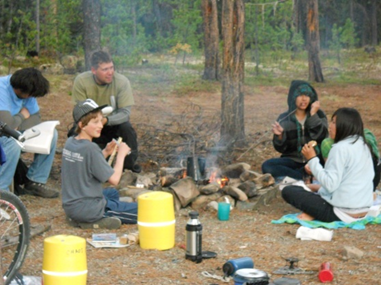 Sport School for FH Collins

If you are interested in becoming a better athlete then you should consider signing up for the new FH Collins Sport School. 

The school will focus on 3 movement areas Olympic lifting, Gymnastics and Sprinting. 

These activities will boost your power and strength for any sport. 

There will be tutorial and presentations by experts in nutrition, psychology, injury prevention and rehabilitation etc.
F.E.A.S.T. Program
 
Interested in working in the Food Industry? Want to become a better cook ?
 
F.E.A.S.T. is a program that will be offered as a half day program, in A and B block where students will work towards building skills that could allow them to pursue a career in the food industry.
  
Students will focus on baking techniques, creating healthy meals that can feed small and large groups and service techniques.

Students may have the opportunity to work in food service establishments across the community.
OPES 9Outdoor Pursuits◊Experiential Science
OPES Semester
Alternate Semester
Mathematics 9
English 9
Elective
Elective/2nd Language
Science 9
Social Studies 9
Physical Education 9
Outdoor Education 10
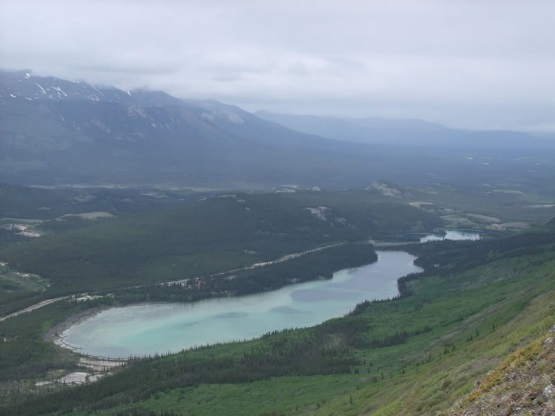 ACES 10Achievement◊Challenge◊Environment◊Stewardship
Alternate Semester
ACEs Semester
English 10
Mathematics 10 / Mathématiques 10
Career Life Education 10/Éducation  à la carrière 10
Elective (2nd lang.) / Français langue 10
•  Science 10
•  Social Studies 10
•  Physical Education 10
•  Outdoor Pursuits 10
ES 11Experiential Science
Alternate Semester
ES Semester
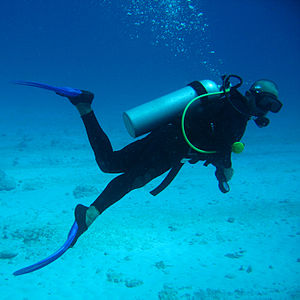 English 11
Mathematics 11 / Mathématiques 11
Elective / Français langue 11
Elective
Biology 11
Chemistry 11
Geography 12
Physical Education 11
Fine Arts 11 (2 credits)
Applied Skills (2 credits)
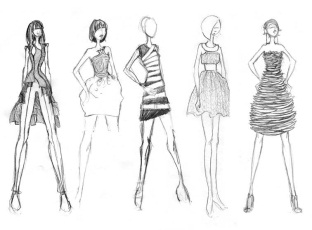 FADS 10Fashion Arts and Design School
FADS Semester
Alternate Semester
Two of those;
1-Science 10, Mathematics 10 
or English 10 
3- Career Life Education 10
4- Elective (2nd lang.)
Studio Arts: Fabric and Fiber - 4 credits
Visual arts - 4 credits
Textiles - 4 credits
Social Studies- 4 credits
1 Academic course-4 credits (outside of FADS)
FADS 11/12Fashion Arts and Design School
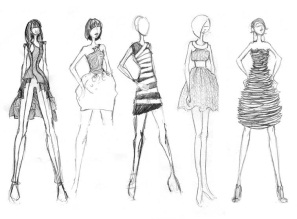 FADS Semester
Alternate Semester
Studio Arts: Fabric and Fibre - 4 credits
Visual arts - 4 credits
Textiles - 4 credits
A Social Studies- 4 credits
1 Academic course-4 credits (outside of FADS)
English 11 or 12
a Math 11 or Elective
a Science 11 or Elective
Elective (second language)
MAD 9MUSIC ART & DRAMA
MAD Semester
Alternate Semester
English 9
Social Studies 9
Drama – General 10
Physical Education 9
Mathematics 9 / Mathématiques 9
Science 9 / Sciences 9
Elective / Français langue 9
Elective
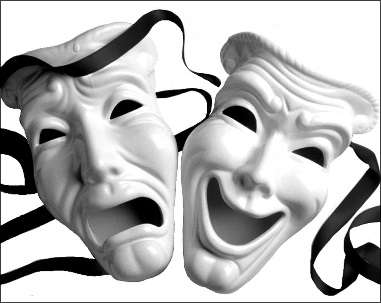 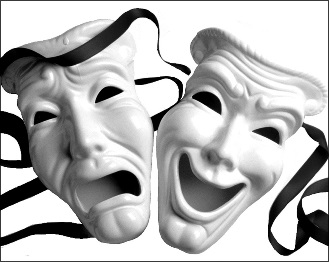 MAD 10Music, Art and Drama
MAD Semester
Alternate Semester
English 10
Social Studies 10
Drama 10
Physical Education 10
•  Mathematics 10 /
    Mathématiques 10
•  Science 10 / Sciences 10
•  Career Life Education 10/  Éducation à la carrière 10
•  Elective (2nd lang.) /
    Français langue 10
MAD 11Music, Art and Drama
First Semester
Second Semester
Mathematics 11 / Mathématiques 11
1 Science 11
Elective (2nd lang.) / Français langue 11
Elective
English 11
Social Studies 12
Dance Performance 11
Theatre Performance 11 (Acting)
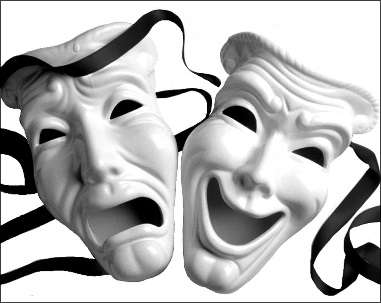 MAD 12Music, Art and Drama
First Semester
Second Semester
Elective 12
English 12
Dance Performance 12
Theatre Performance 12 (Acting 12)
Theatre Production 12
Career Life Connections 12
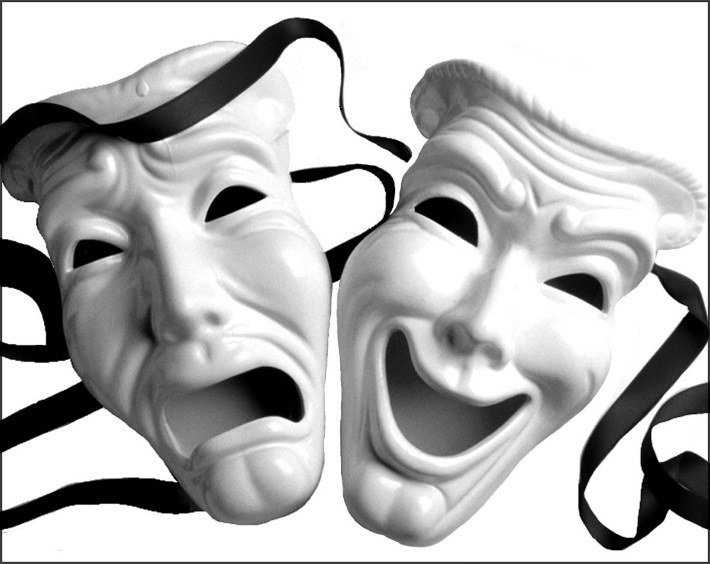